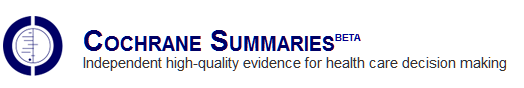 10th Annual Cochrane Canada Symposium: Health Evidence for All Winnipeg, May 2012
The New Home Page
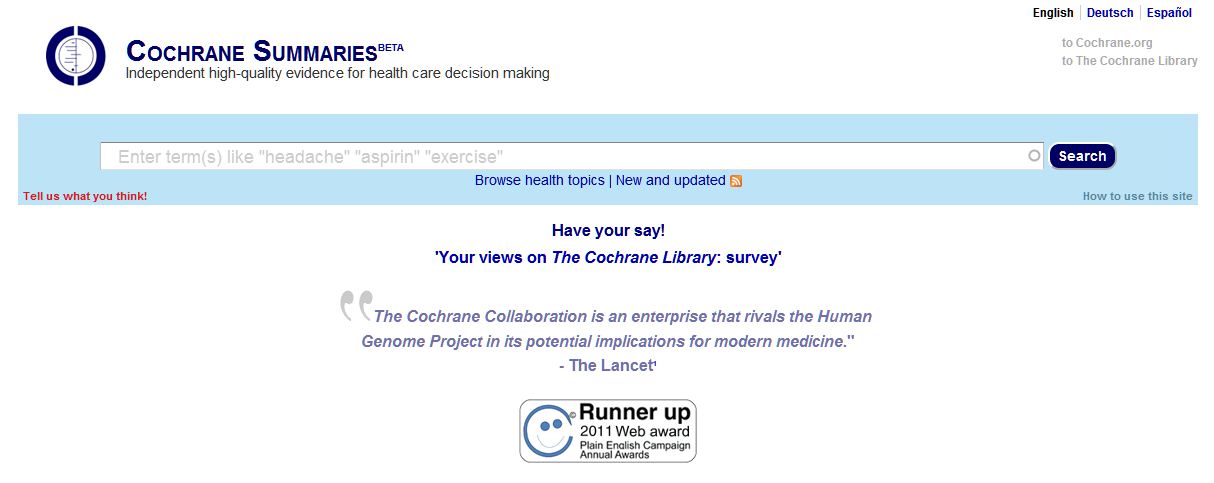 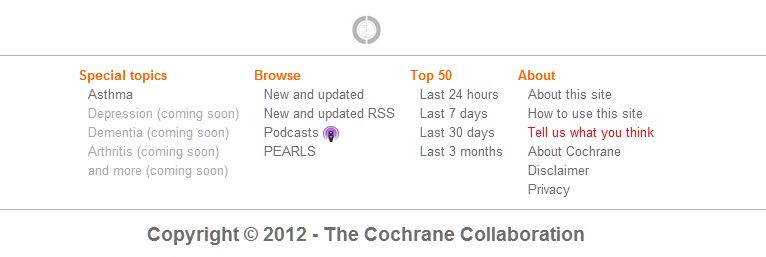 Plain Language Award
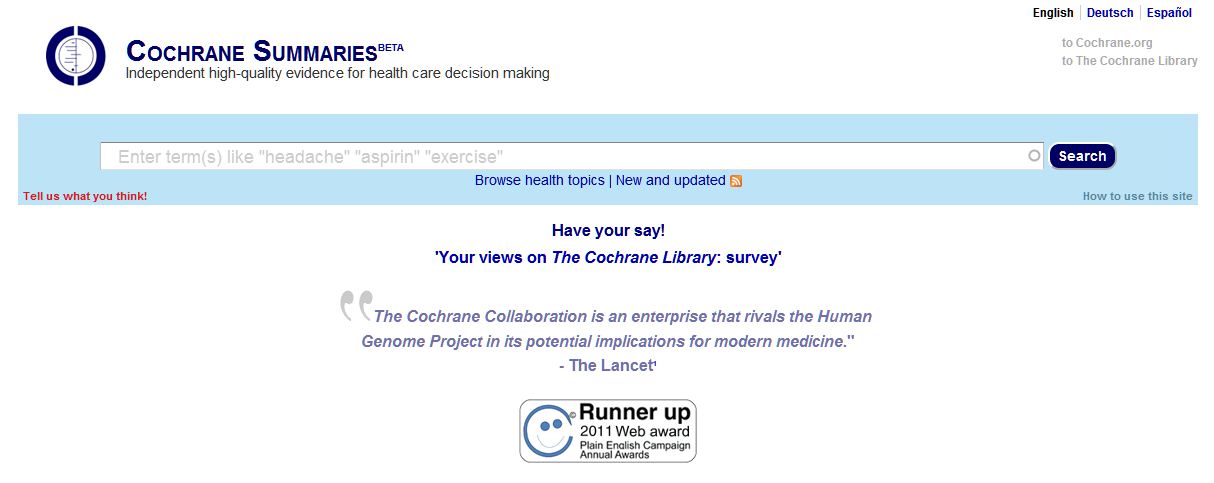 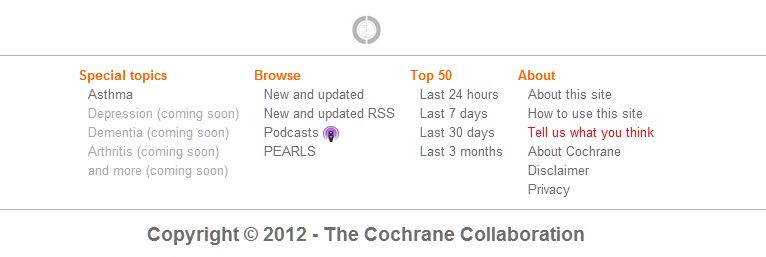 http://summaries.cochrane.org
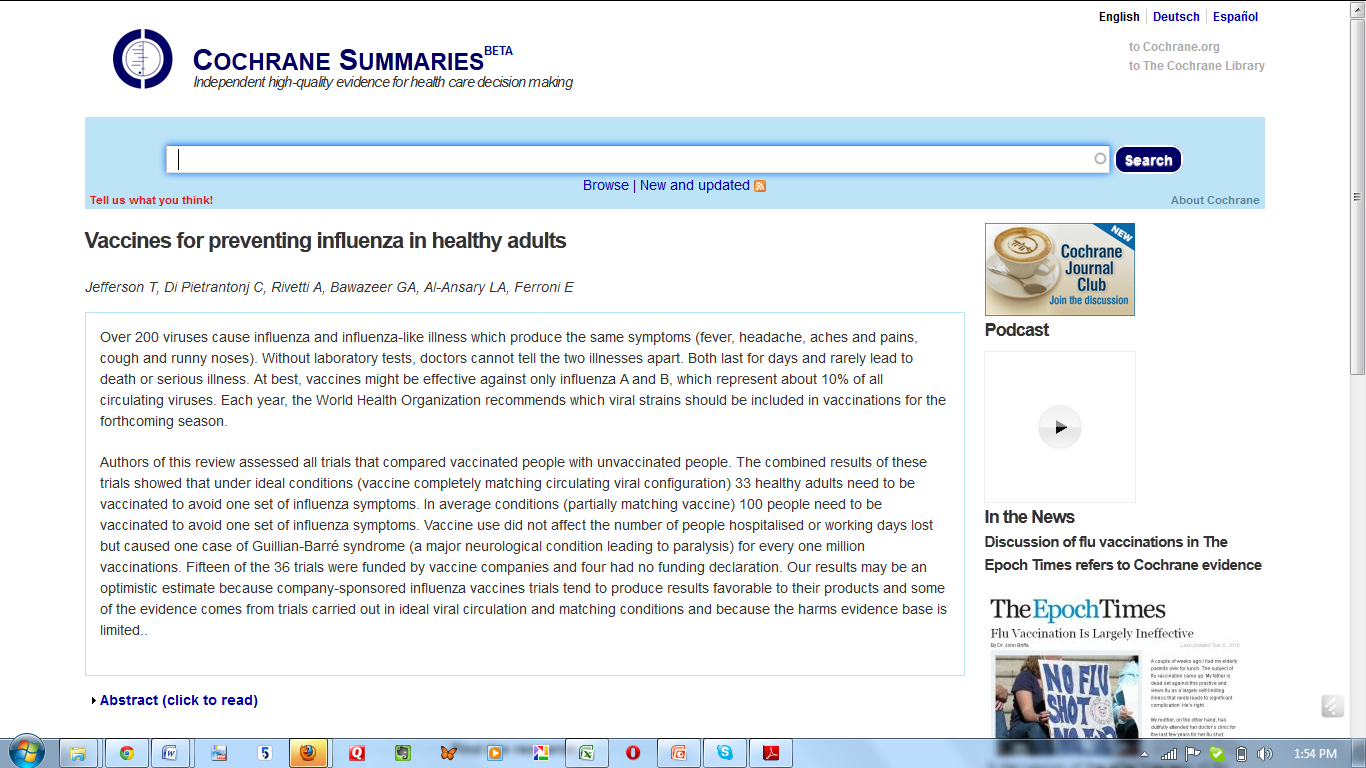 Adaptive
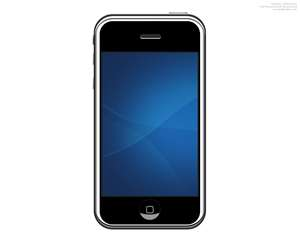 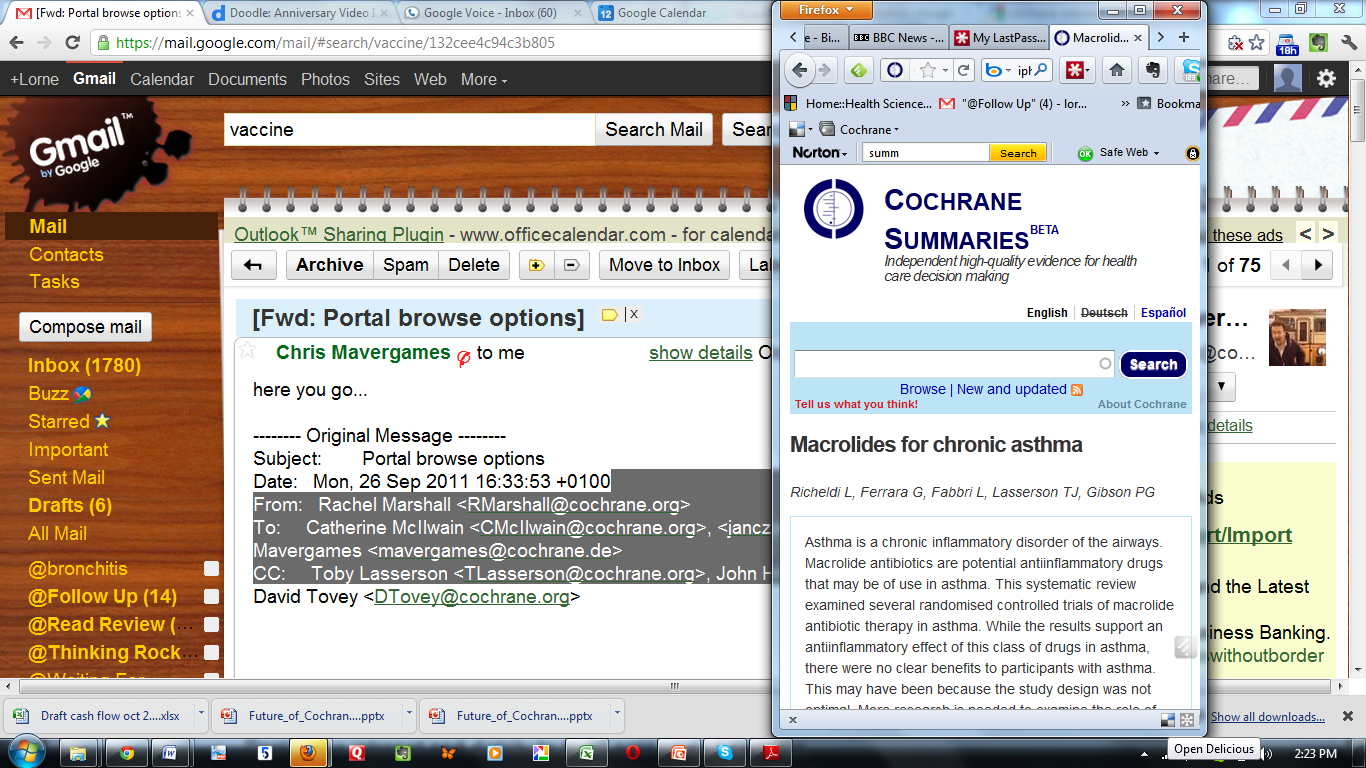 More Interactive
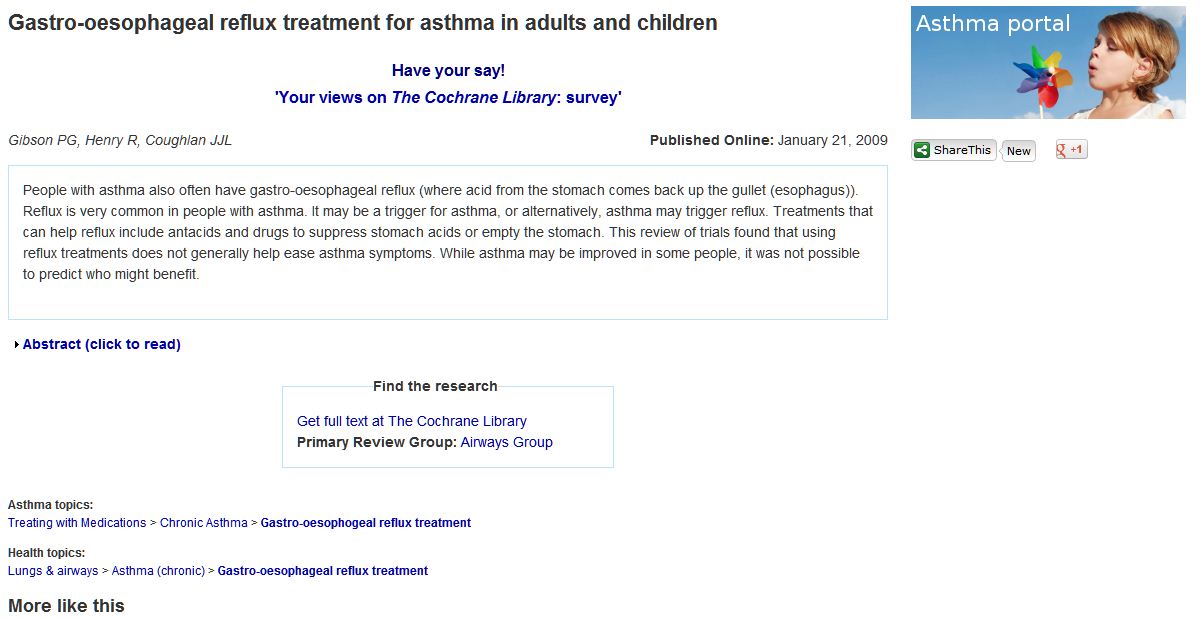 Journal of European Science Editing
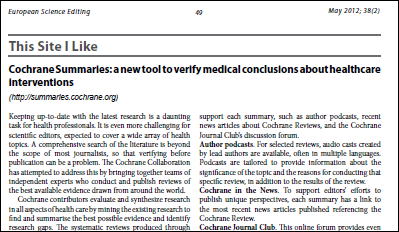 Most Visitors Come Via Search Engines
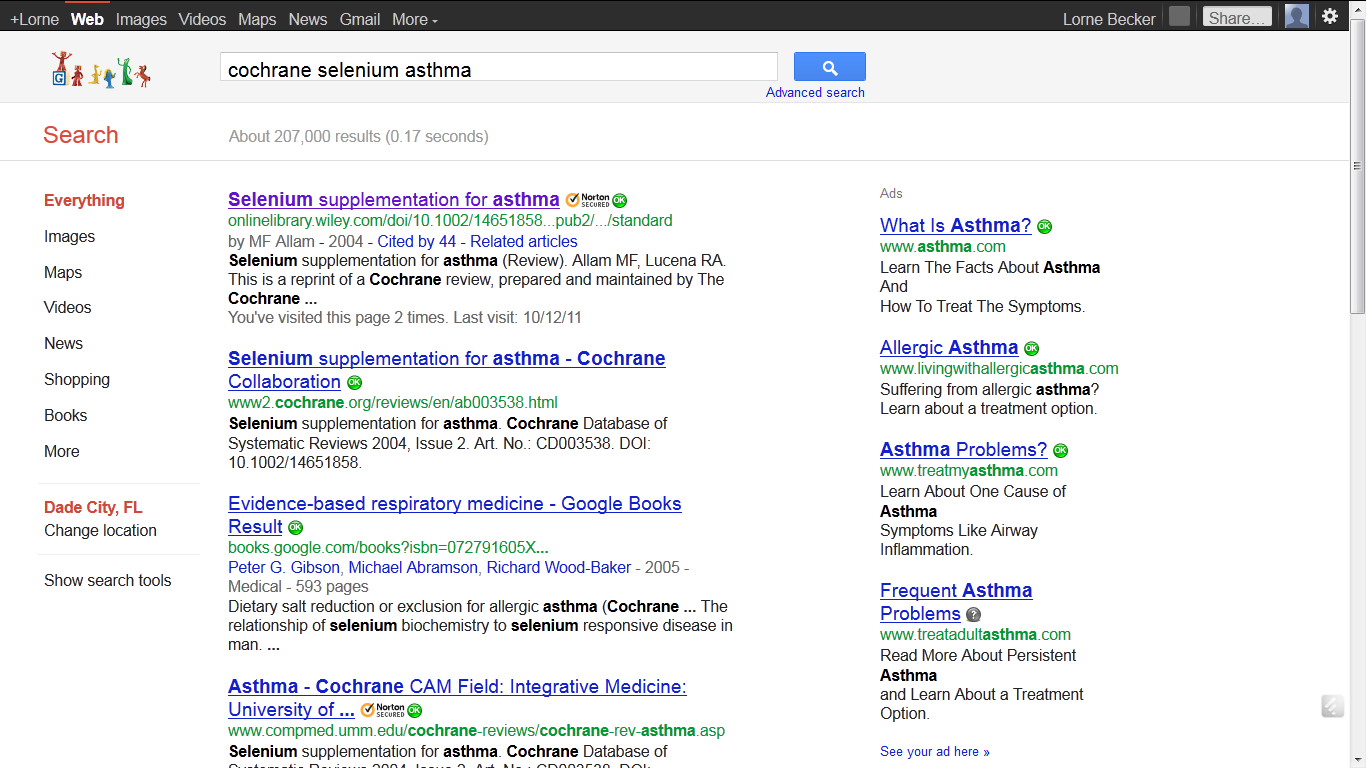 Search Titles and Text
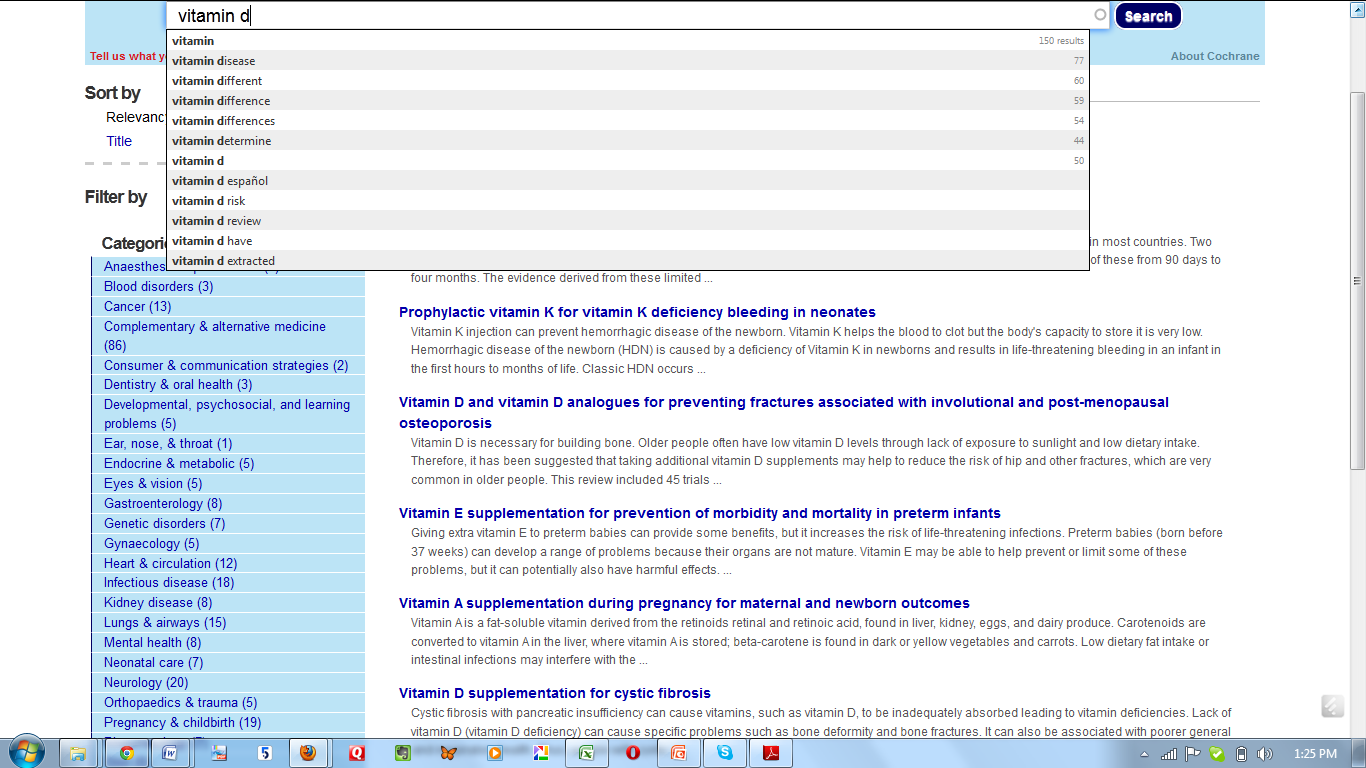 Browse Options
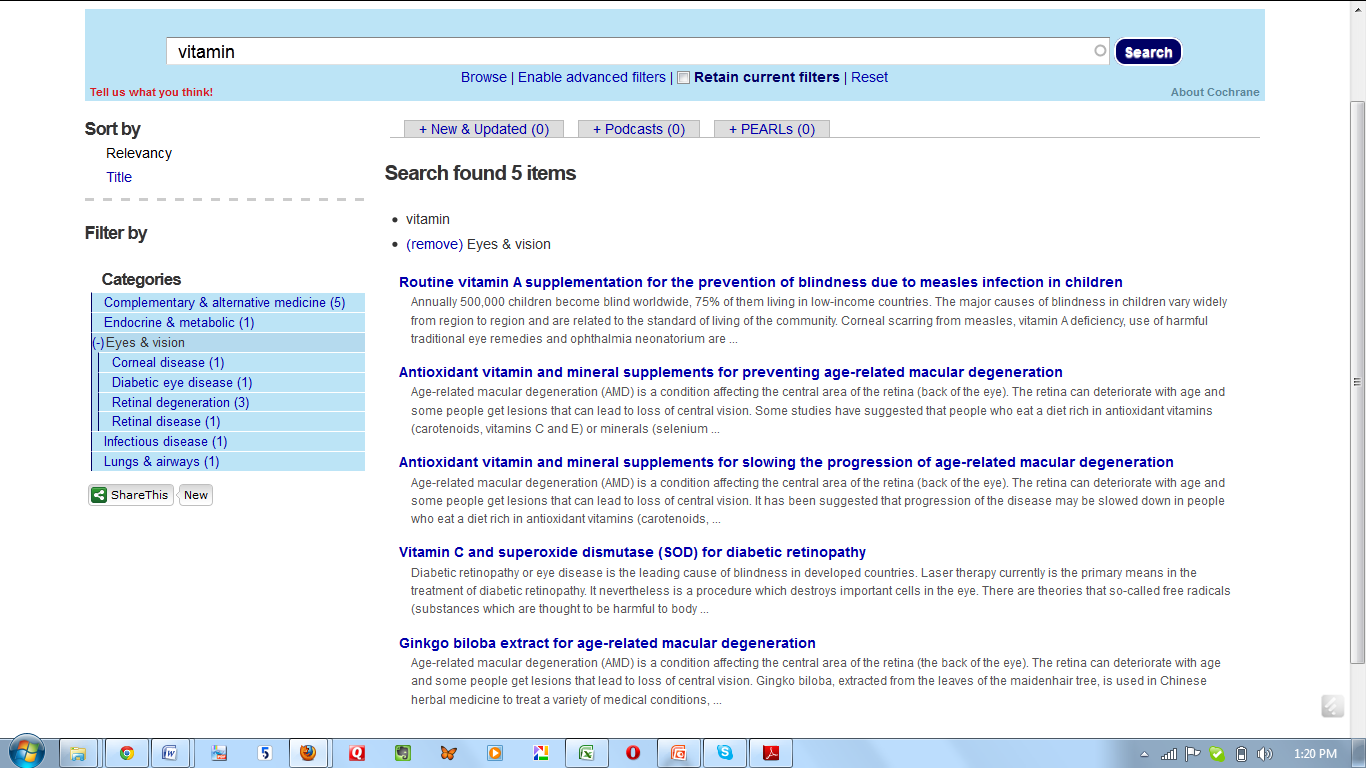 Improved Scanning
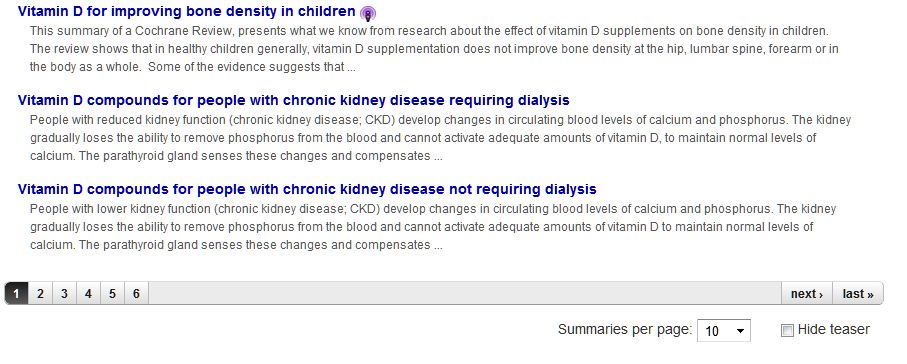 Plain Language Summaries
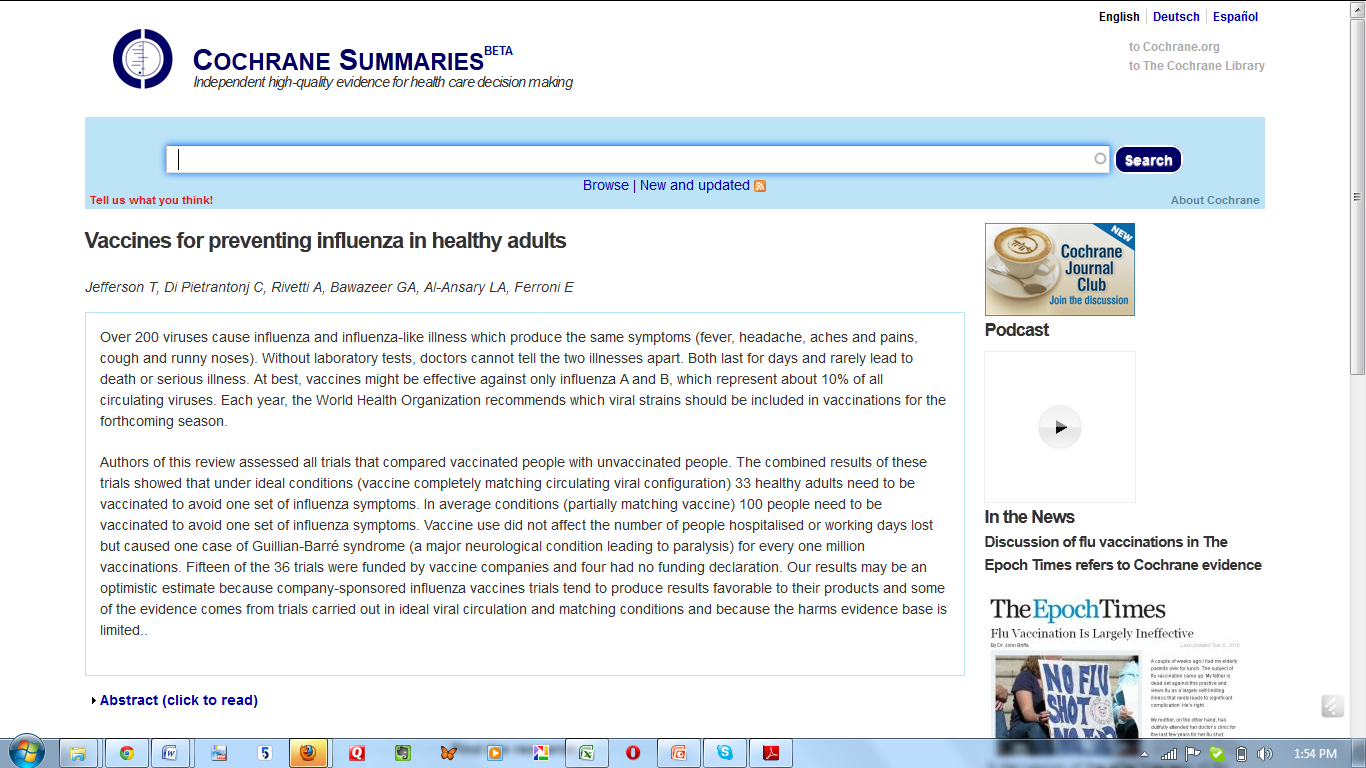 Author Podcasts
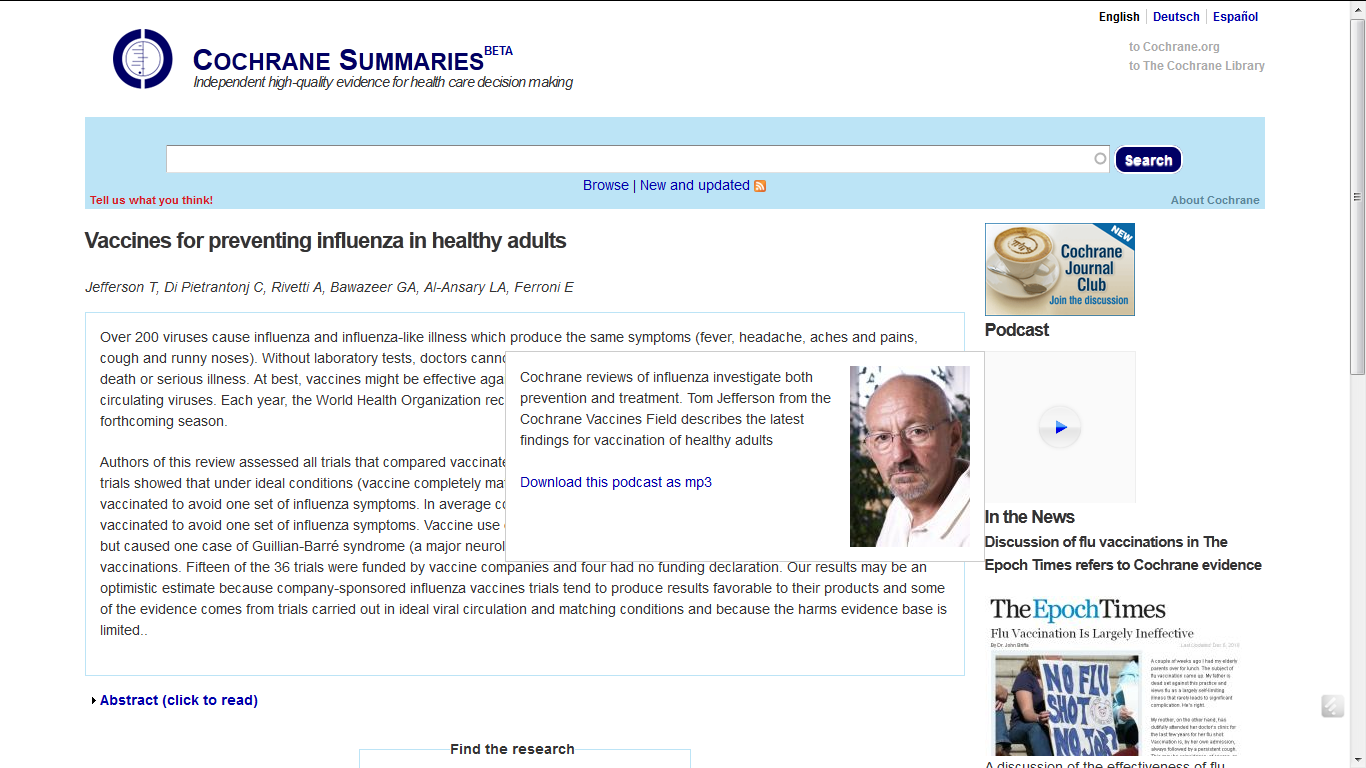 Translations
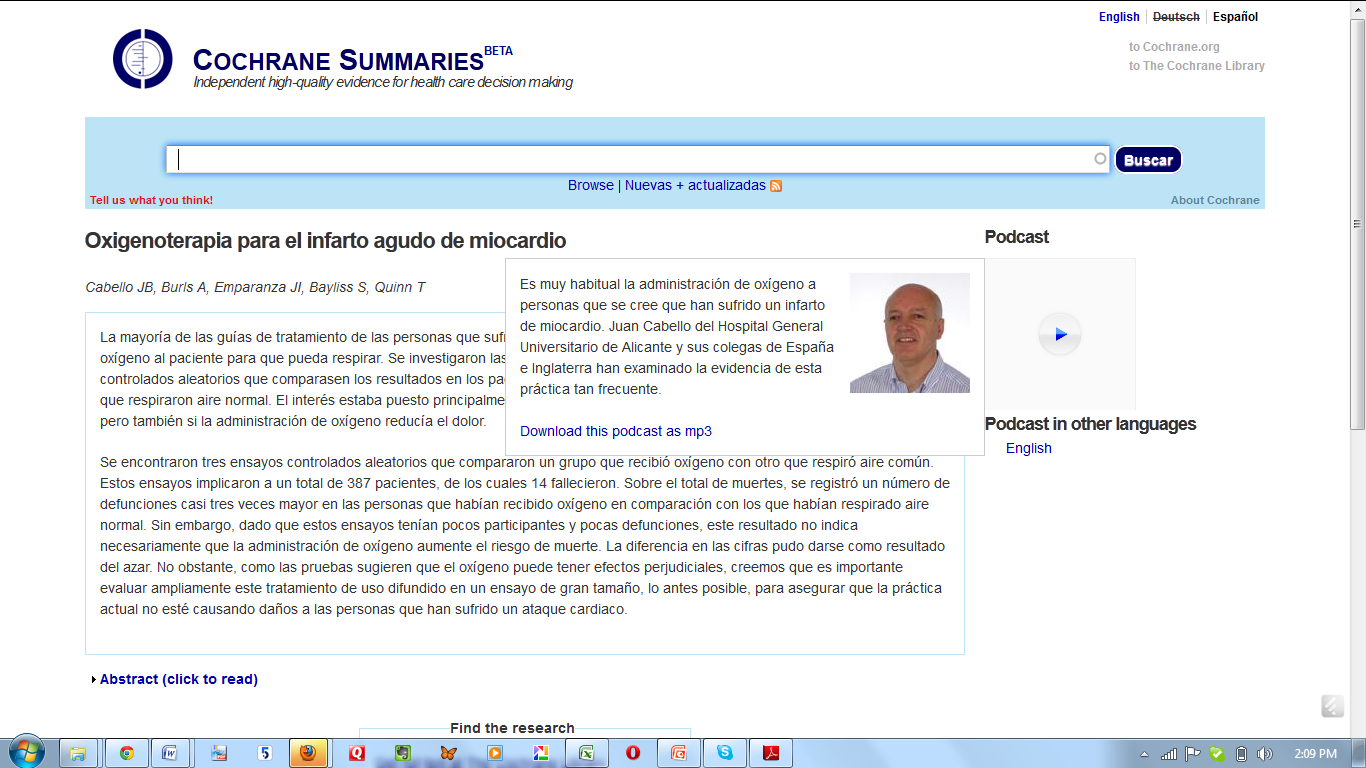 The Asthma Portal
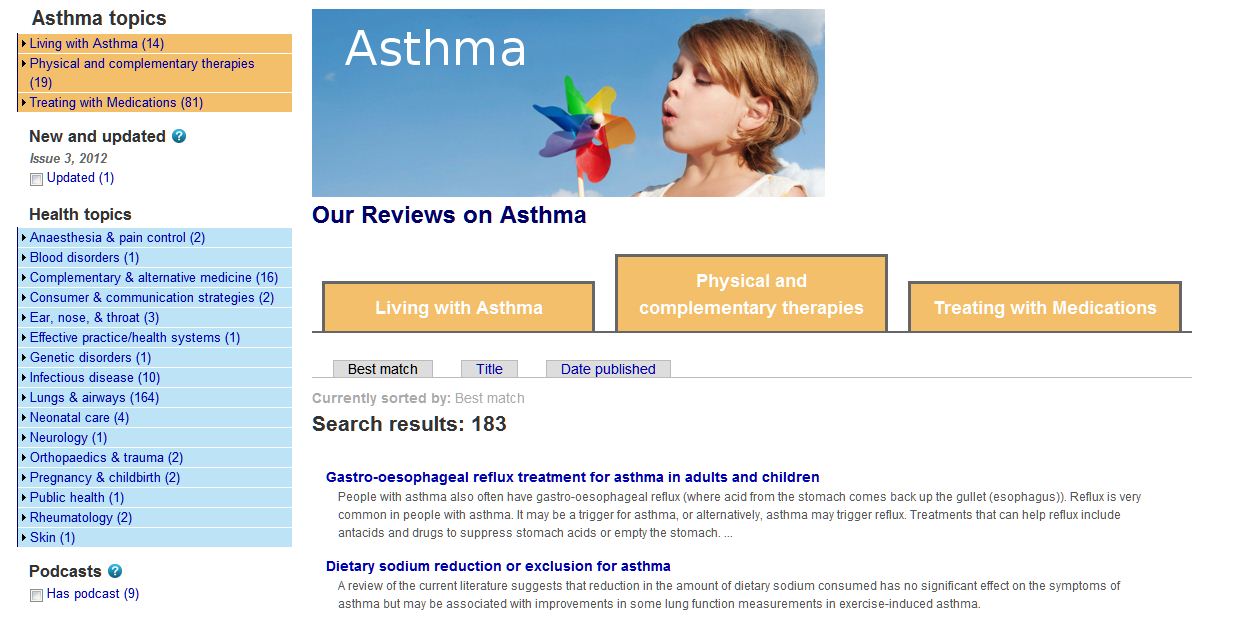 Consumer topics
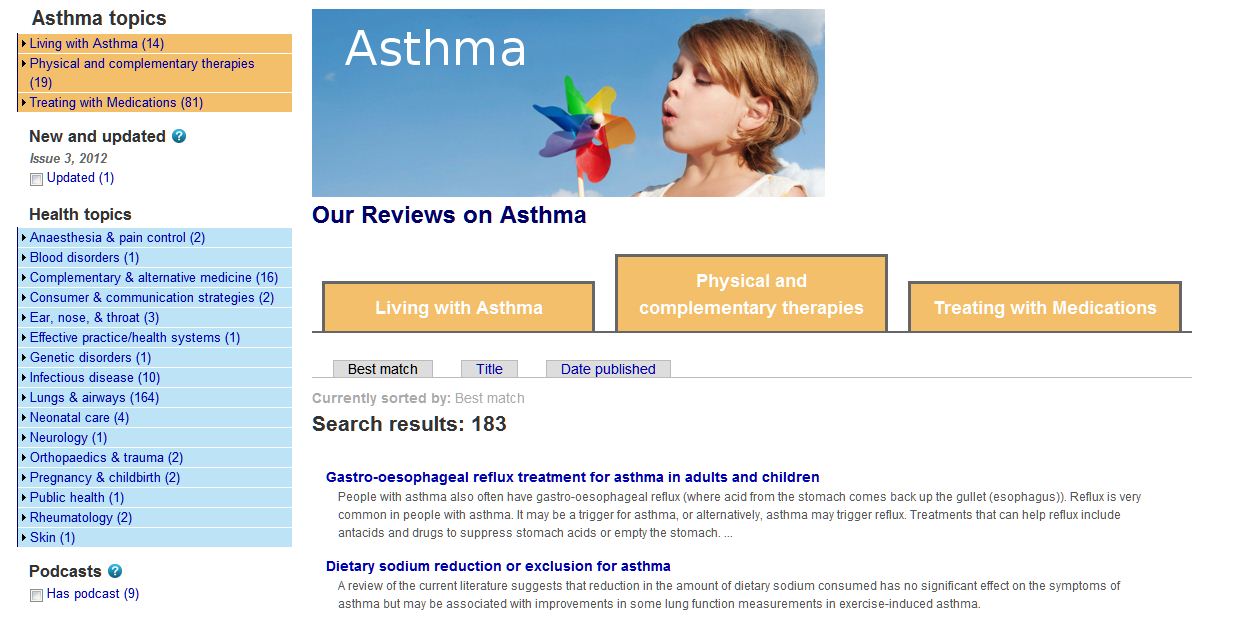 2-3 Layer Browse
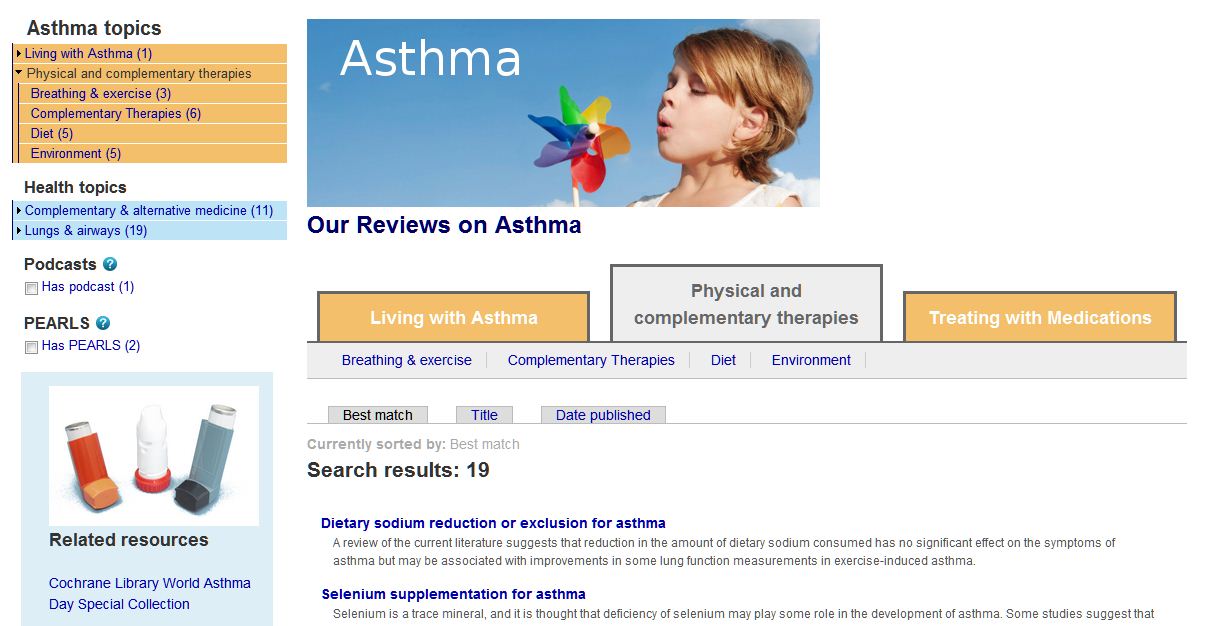 Sort Results
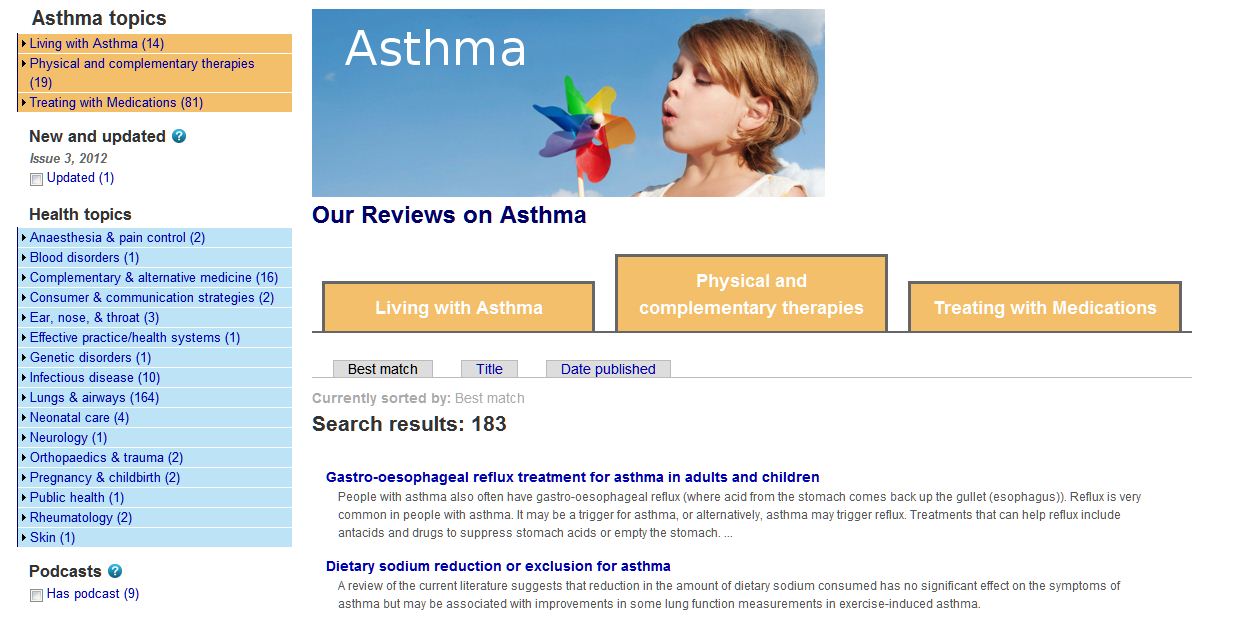 More Ways to Browse
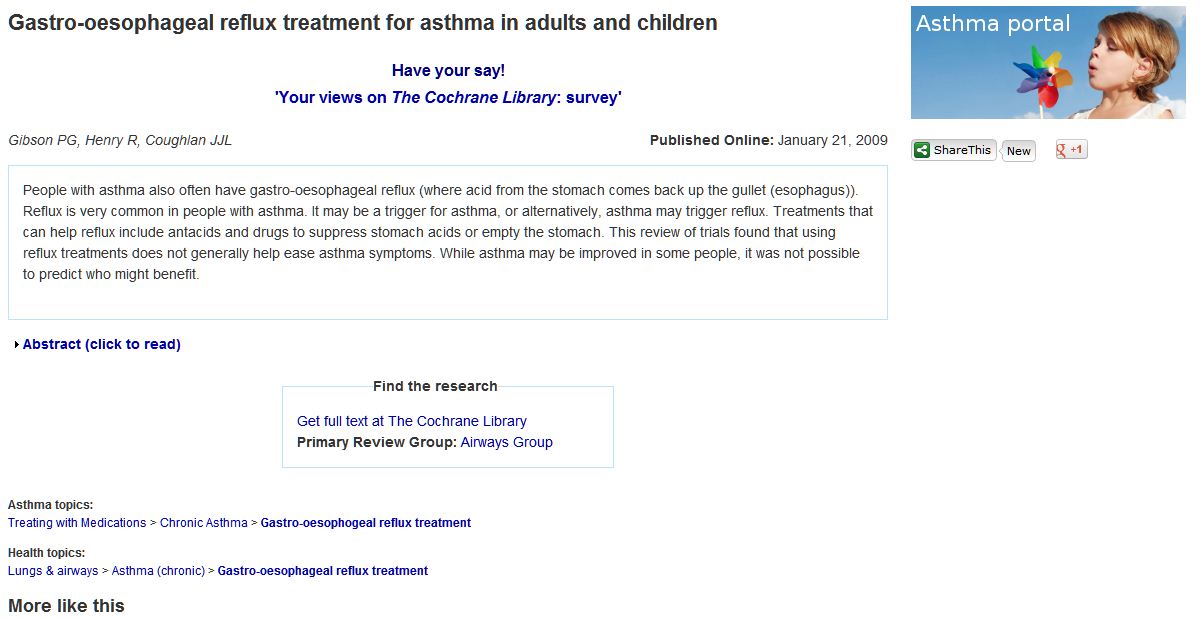 New Information
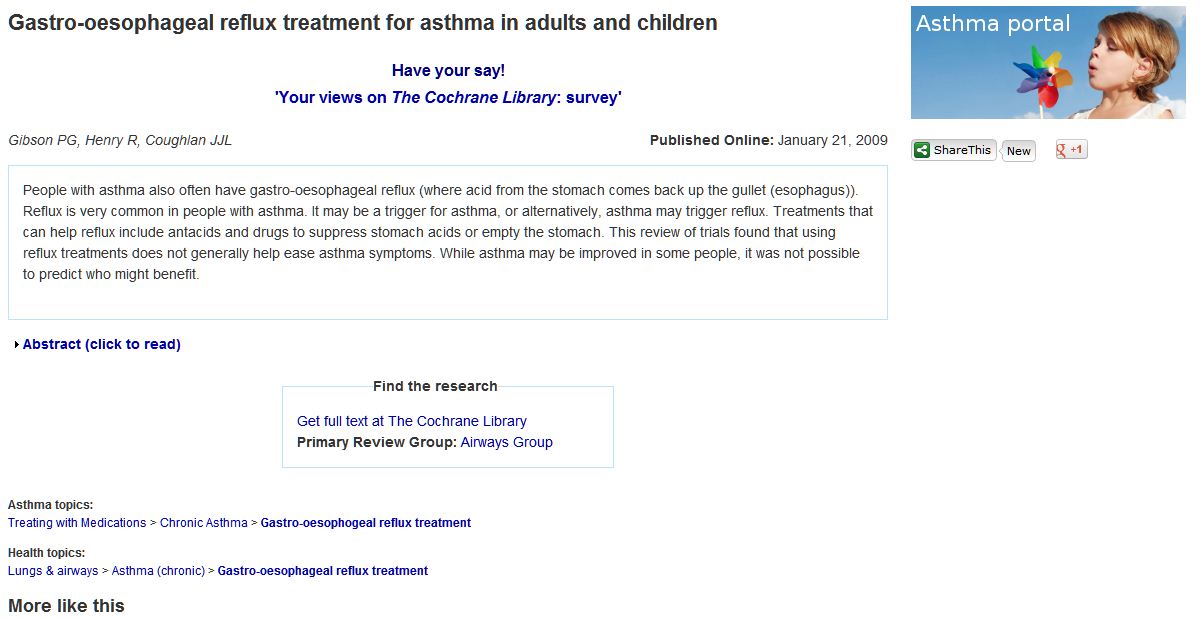 Flexible Design
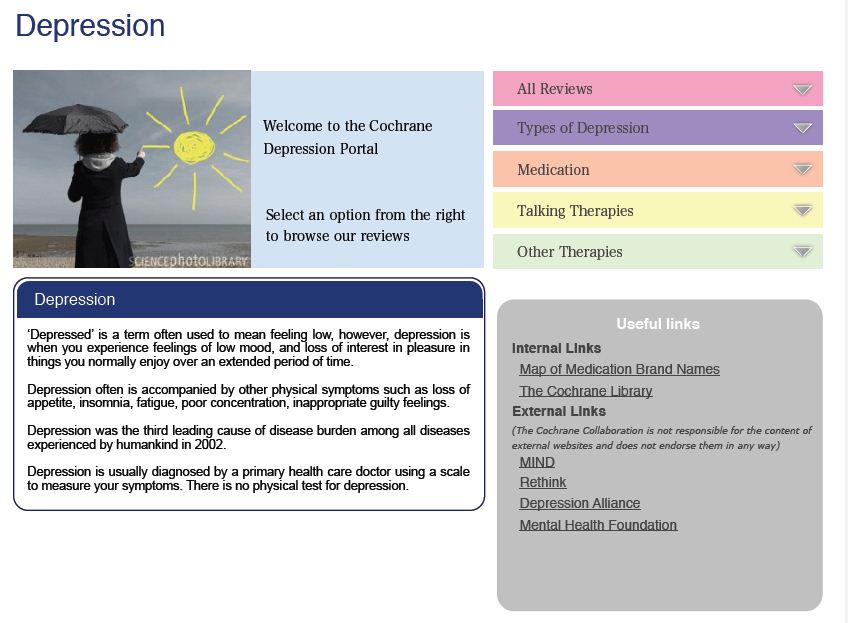 Potential for New Resources
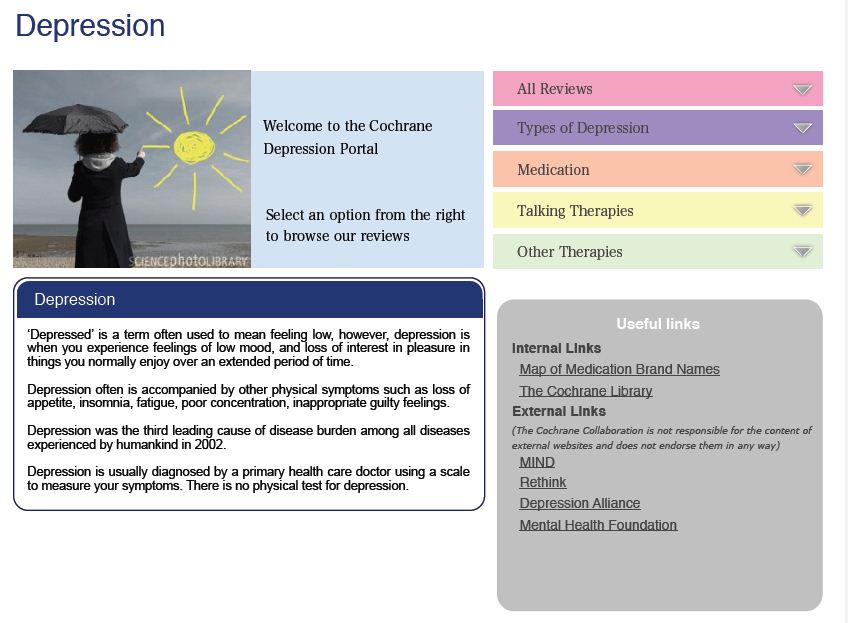 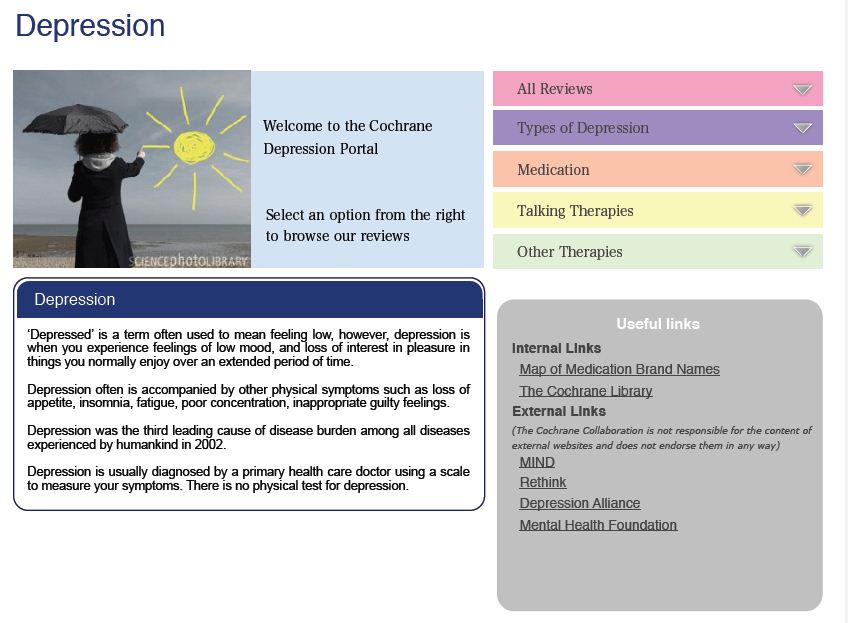 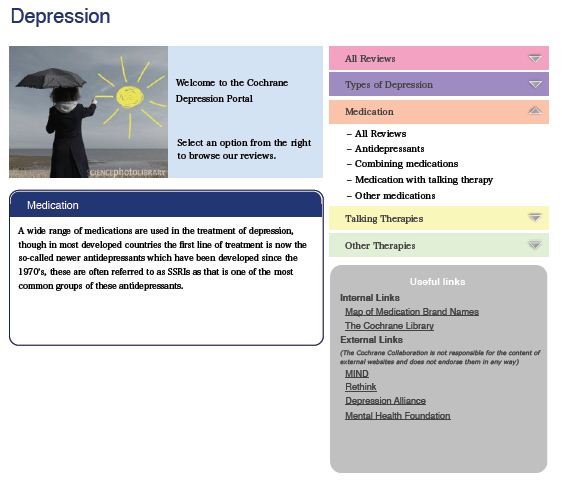 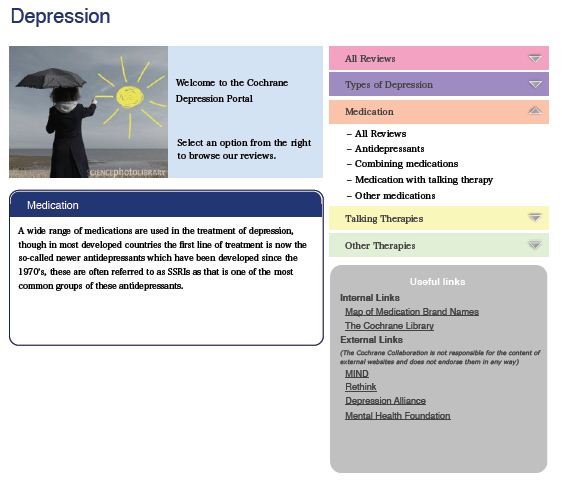 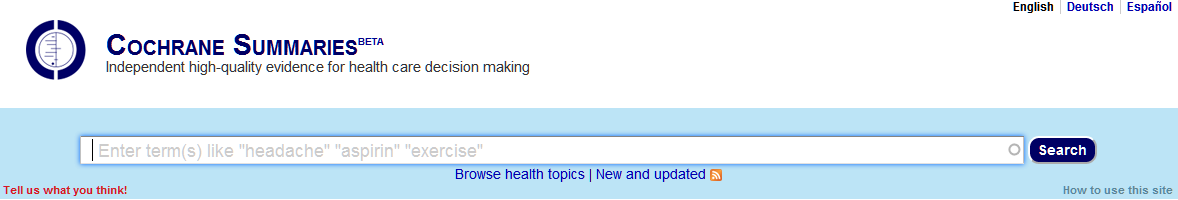 Dementia
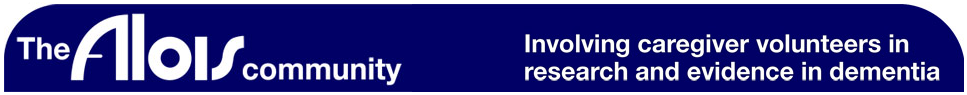 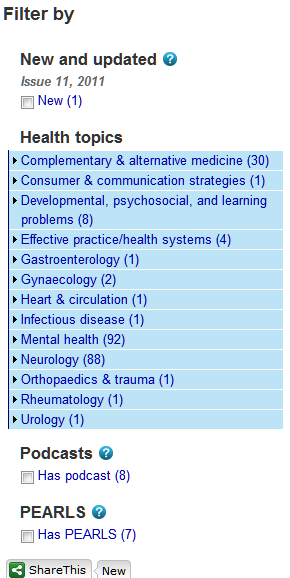 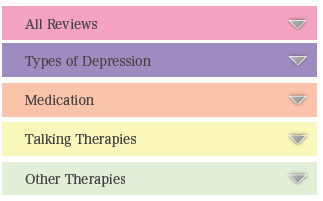 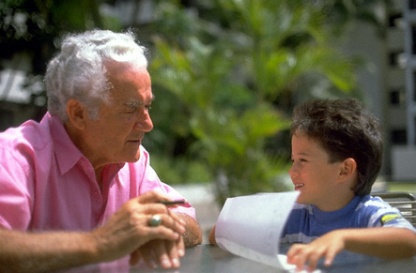 Welcome to the Cochrane Dementia Portal

Select an option on the left to browse our reviews.
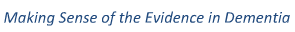 Dementia is ...............................................................................................................................................................................................................................................................
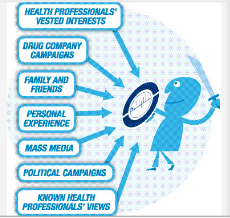 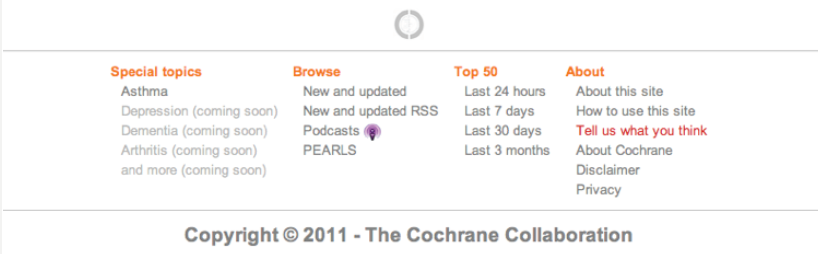 We’re Looking For More Portals
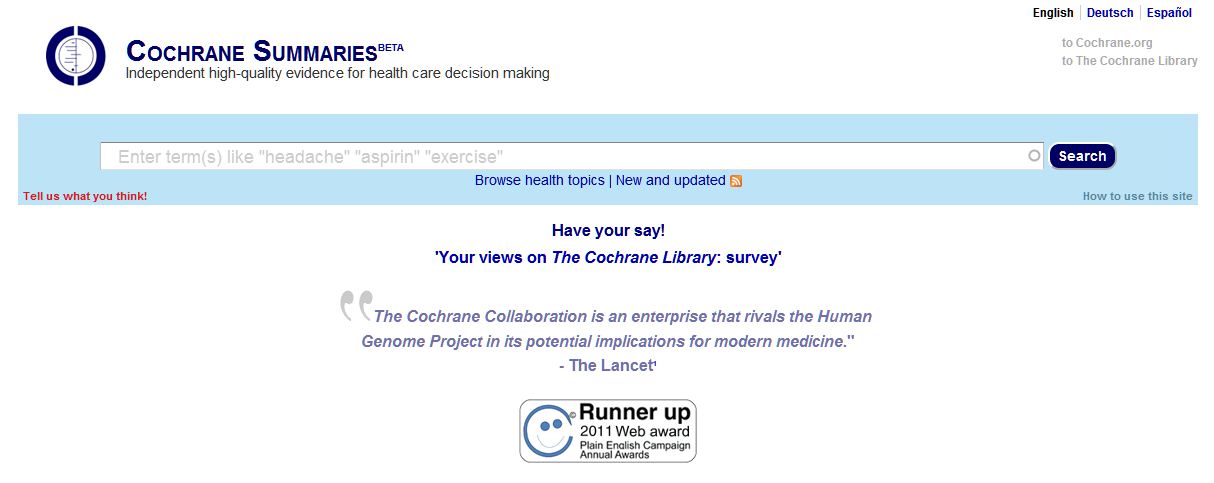 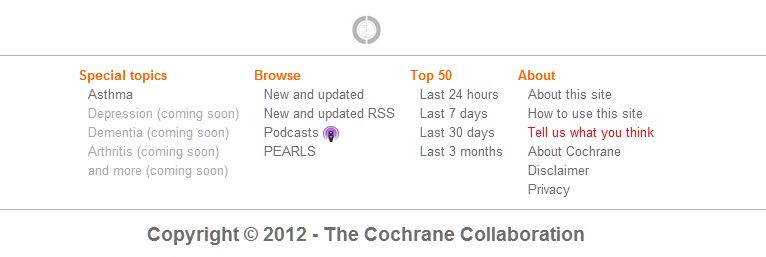 Key Contributors
Chris Mavergames
Martin Janczyk
Lorne Becker
The Cochrane Editorial Unit
The Cochrane Airways Group
The Cochrane Depression, Anxiety and Neurosis Group
The Wiley Online Channel Development Team
How Would You Like To See Reviews Displayed?
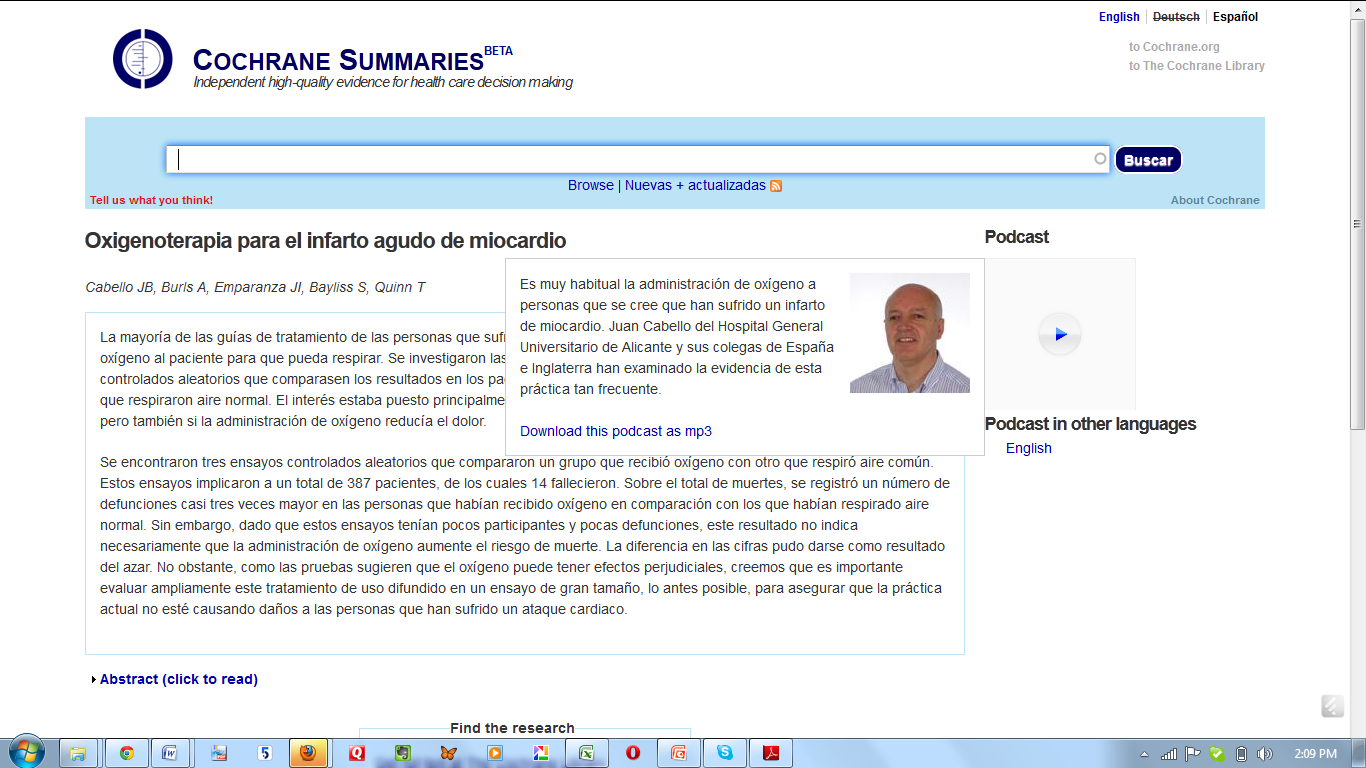